EksperimentaS„spalvų žaismas“.
Priemonės: dažai- guašas, 3 indeliai, šiltas vanduo, mentelės, popierinės servetėlės.Tikslas: stebėti, spalvų dažomas servetėles.( savaiminis dažymo principas).
EIGA:eiga:EIGA:1. PRIPILTI INDELIUS ŠILTO VANDENS.2.MENTELĖS PAGALBA ĮDĖTI GUAŠO IR IŠMAIŠYTI.3.SUSUKTI POPIERINES SERVETĖLES,PER VISĄ ILGĮ.4.įmerkti servetėlės kraštus į spalvoto vandensindelius. Indeliai turi būti vienas, šalia kito.REZULTATAS: SPALVOTAS VANDUO SUSIGERIA Į SERVETĖLES. SERVETĖLĖ NUSIDAŽO DVIEM SPALVOMIS.„ pelenės“ gr.
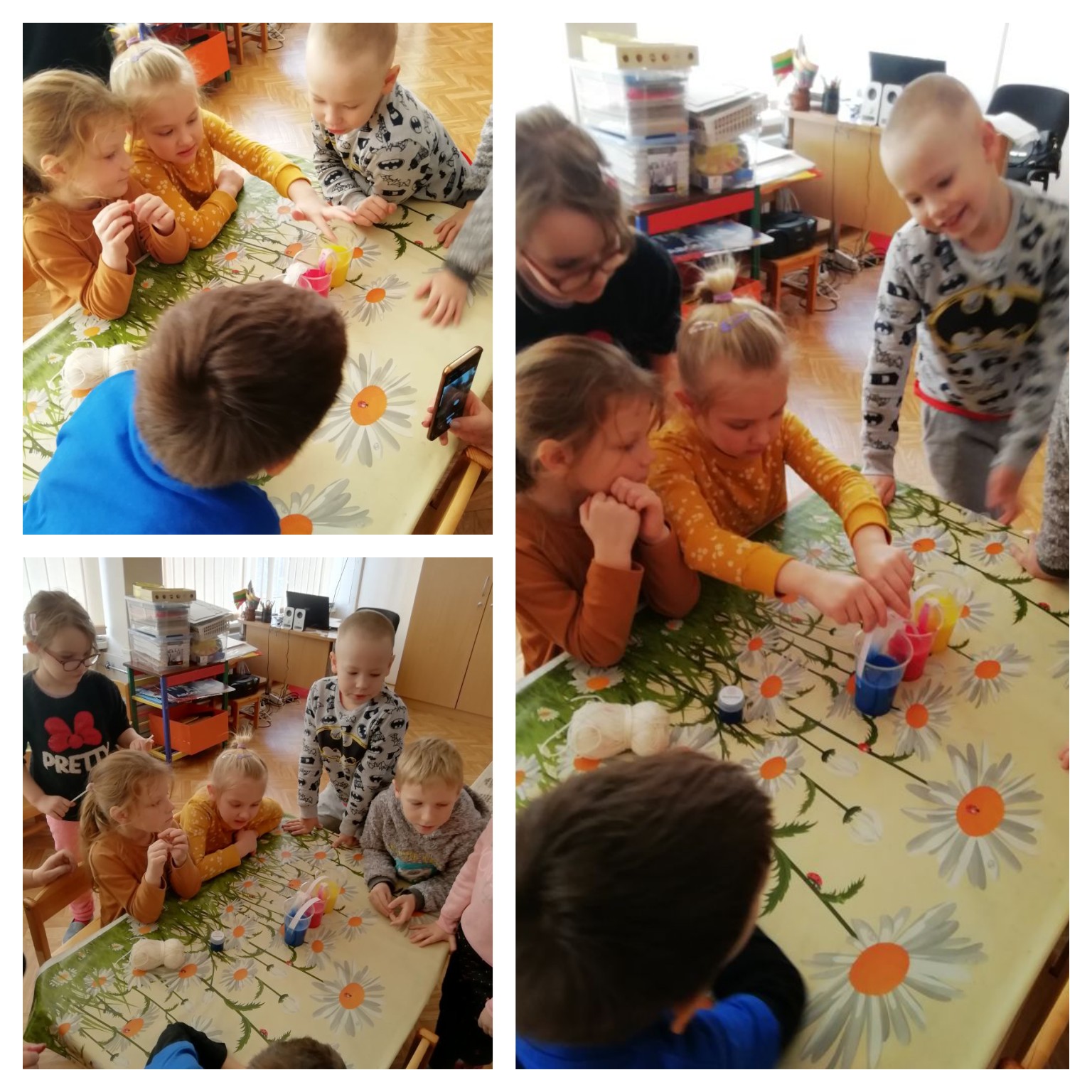